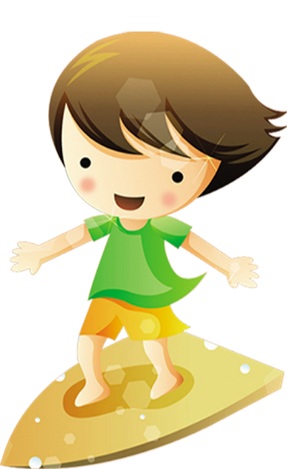 PHÒNG GIÁO DỤC VÀ ĐÀO TẠO QUẬN LONG BIÊN 
TRƯỜNG MẦM NON HOA TRẠNG NGUYÊN
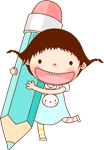 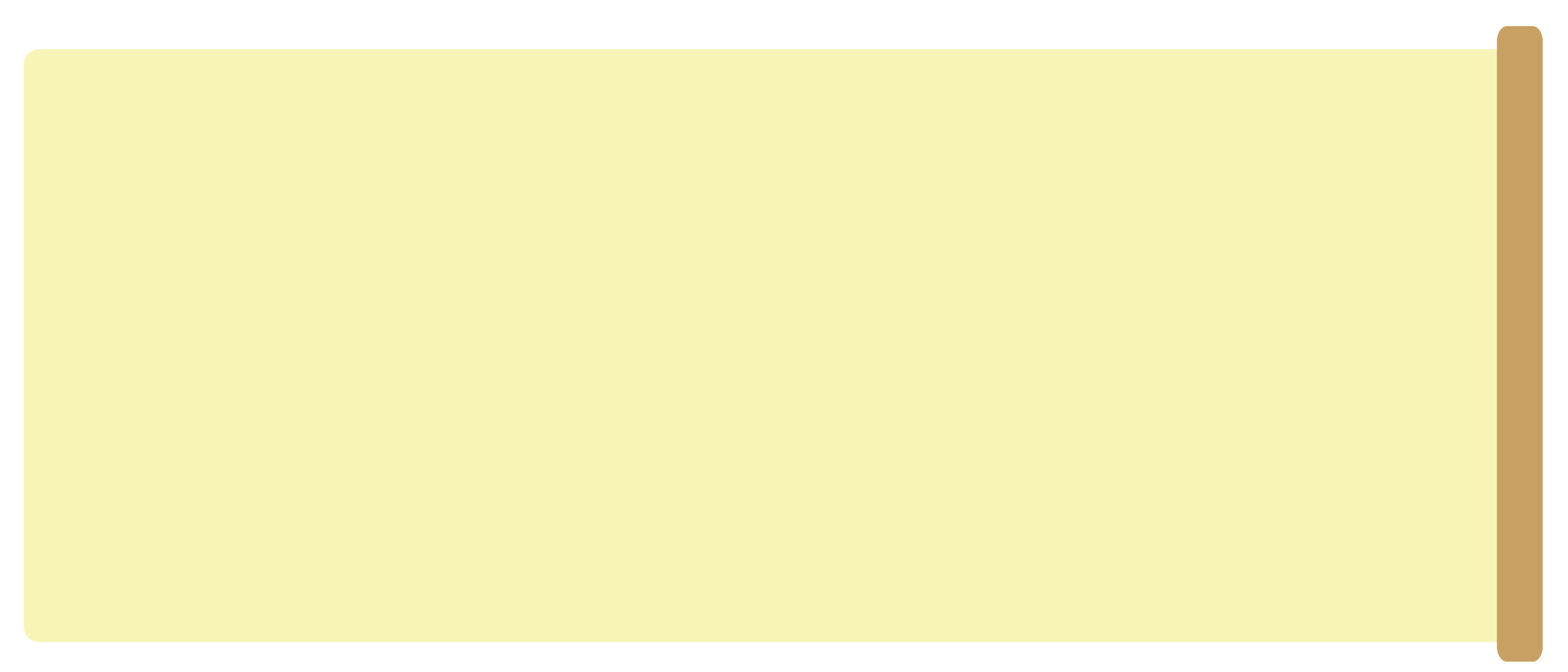 LĨNH VỰC PHÁT TRIỂN NHẬN THỨC
Chủ điểm: Gia đình
Đề tài: Nhận biết phân biệt hình tròn – hình vuông
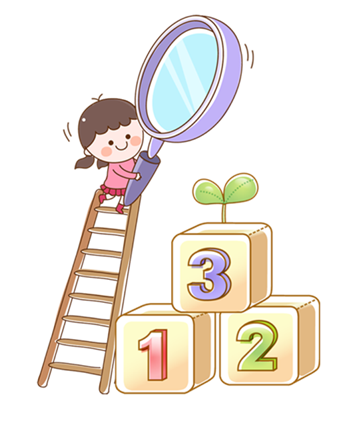 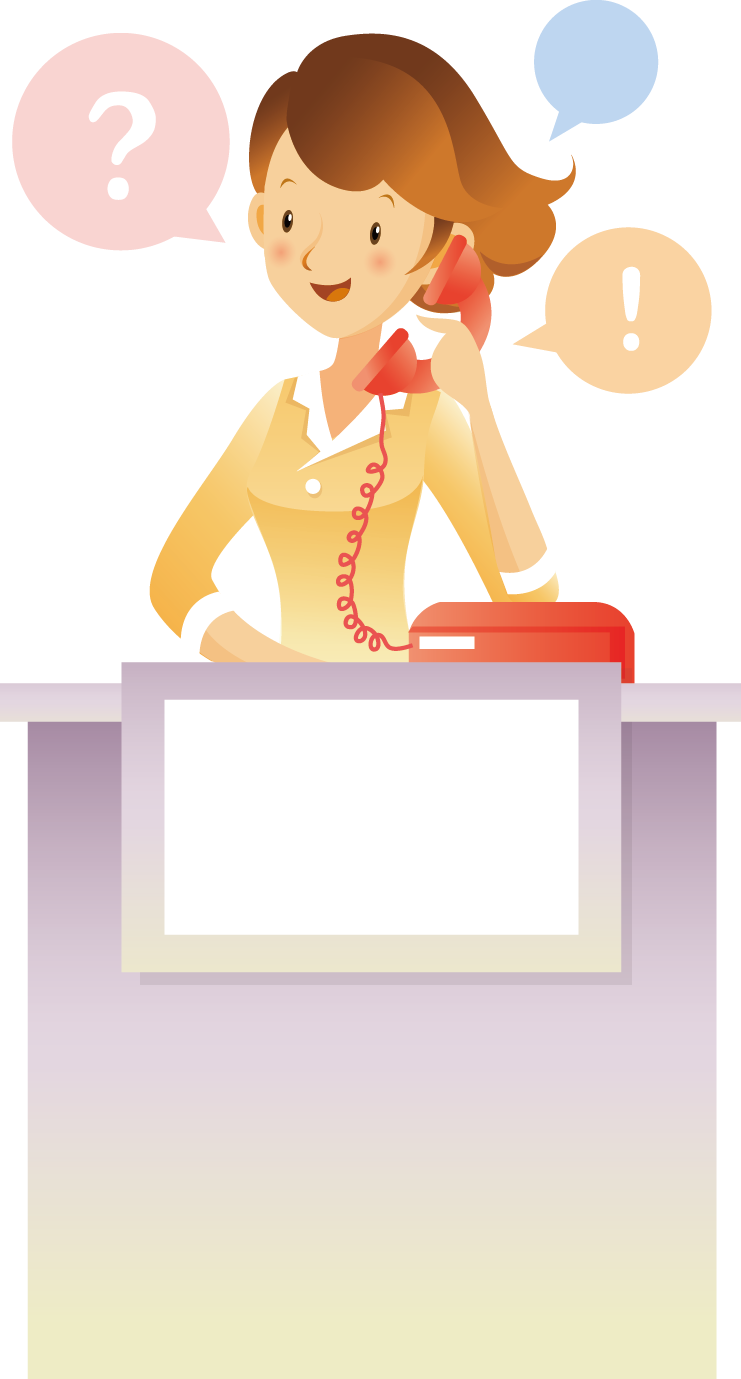 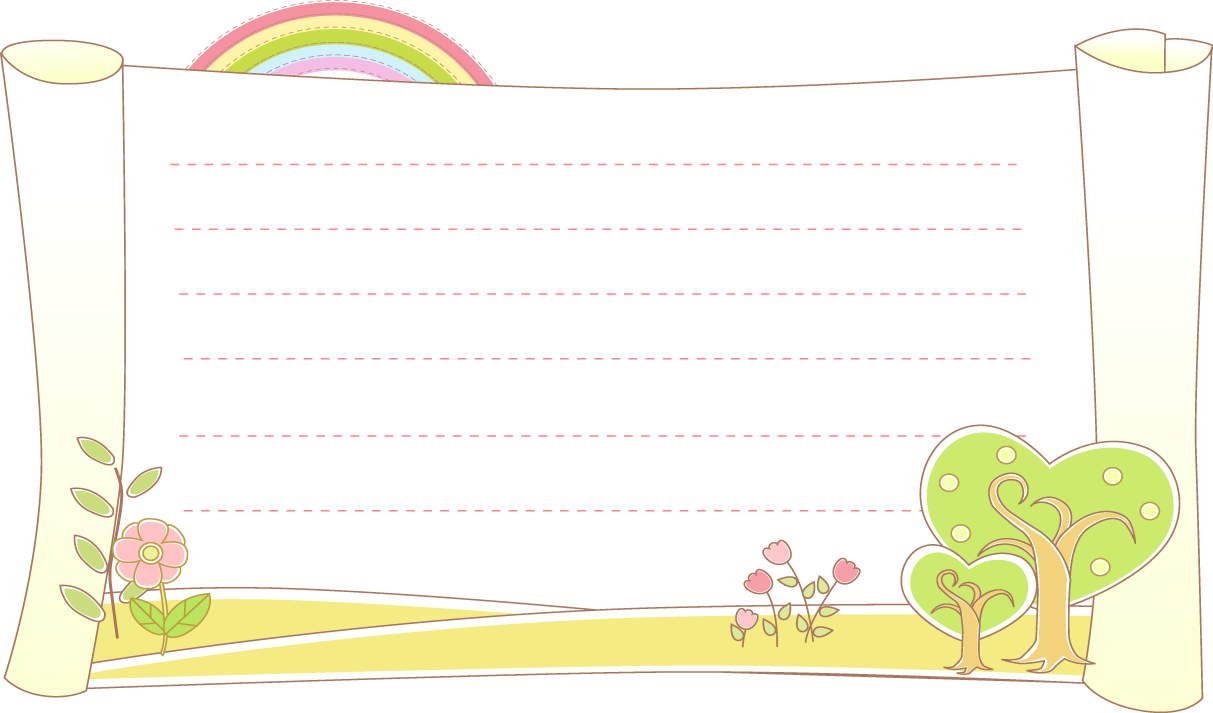 Độ tuổi : 24 – 36 tháng tuổi
      Thời gian: 15 – 20 phút
Người dạy: Phạm Thị Bích Ngọc
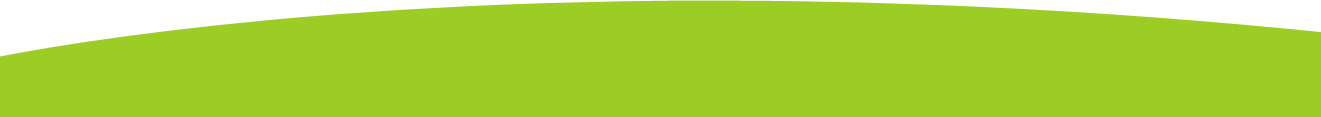 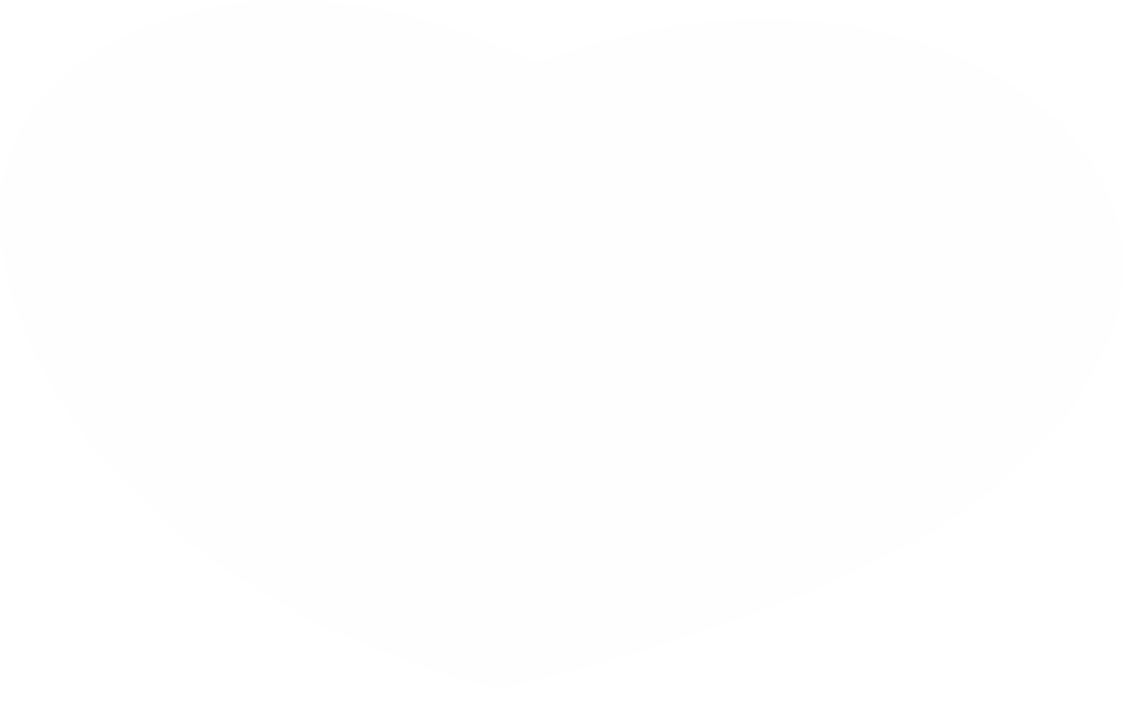 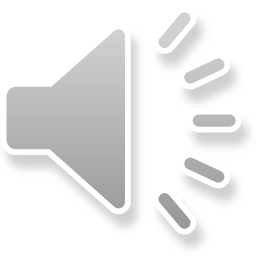 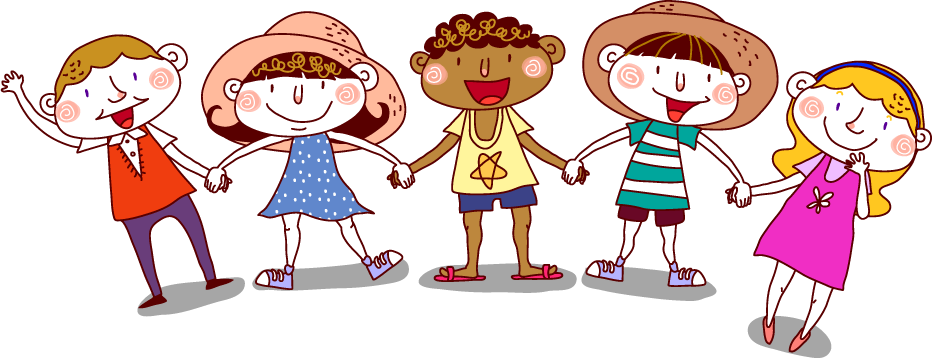 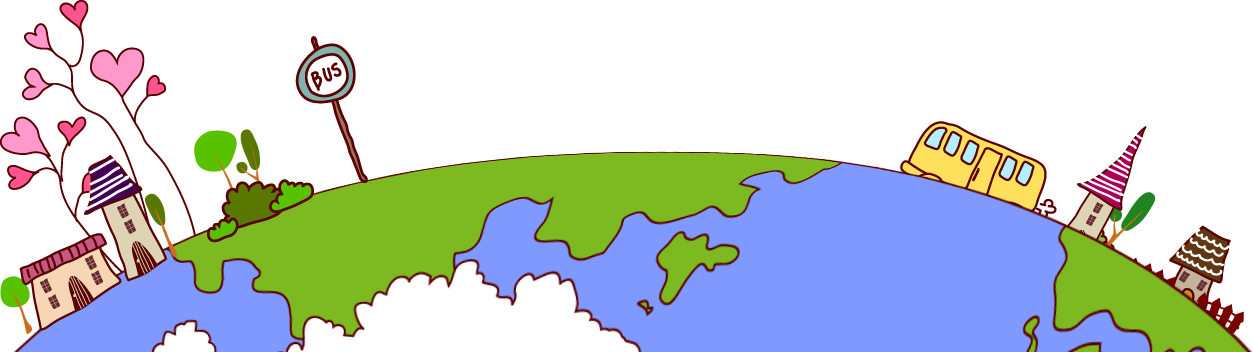 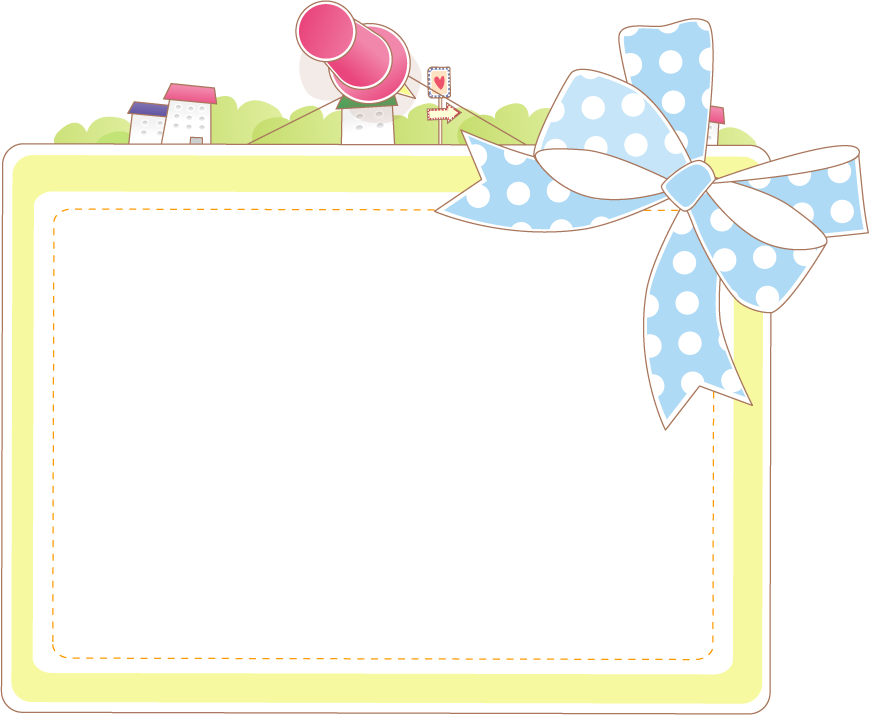 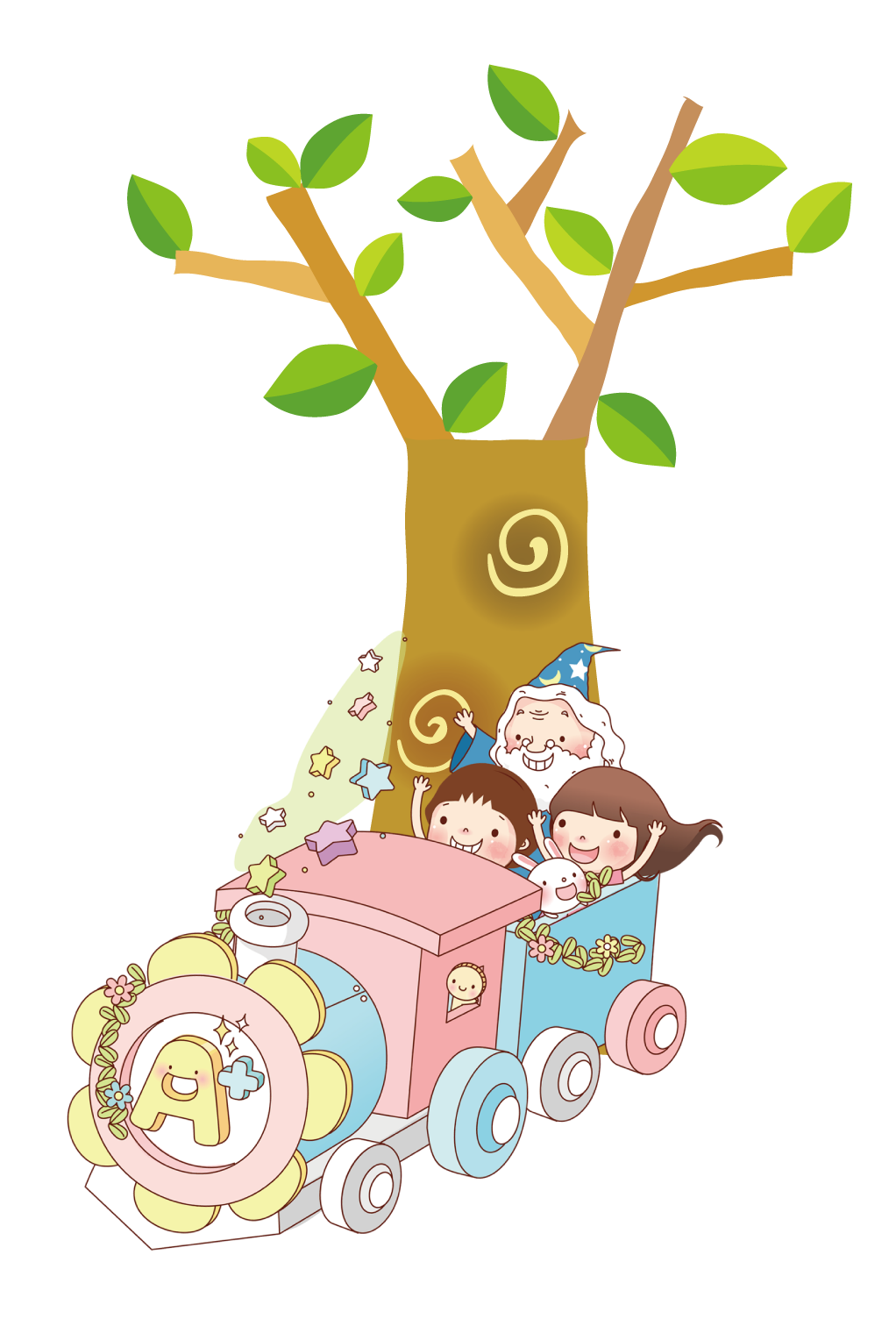 Hoạt động 1
 Nhận biết màu xanh – màu đỏ
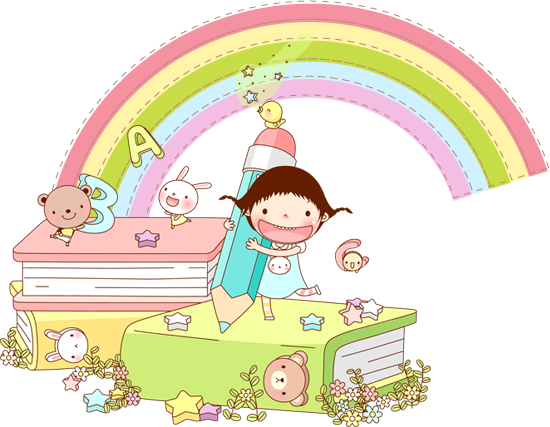 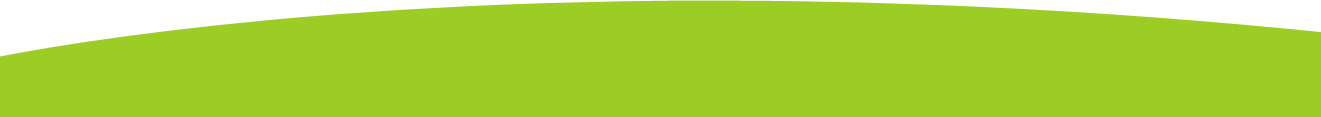 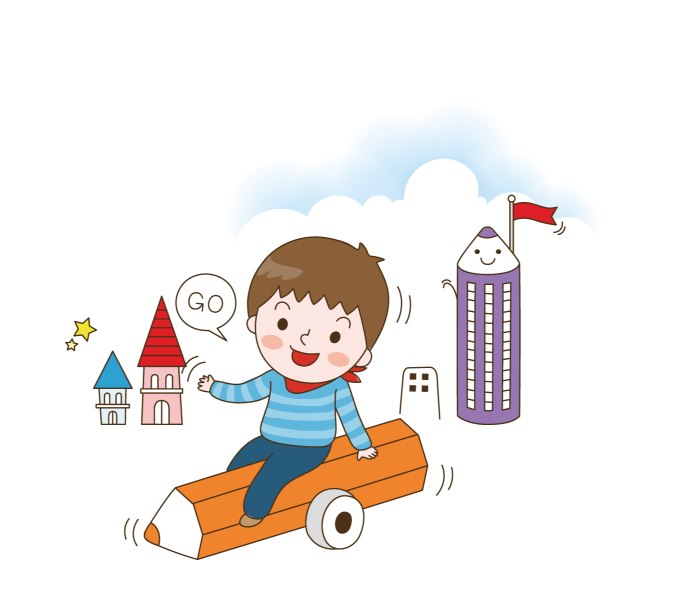 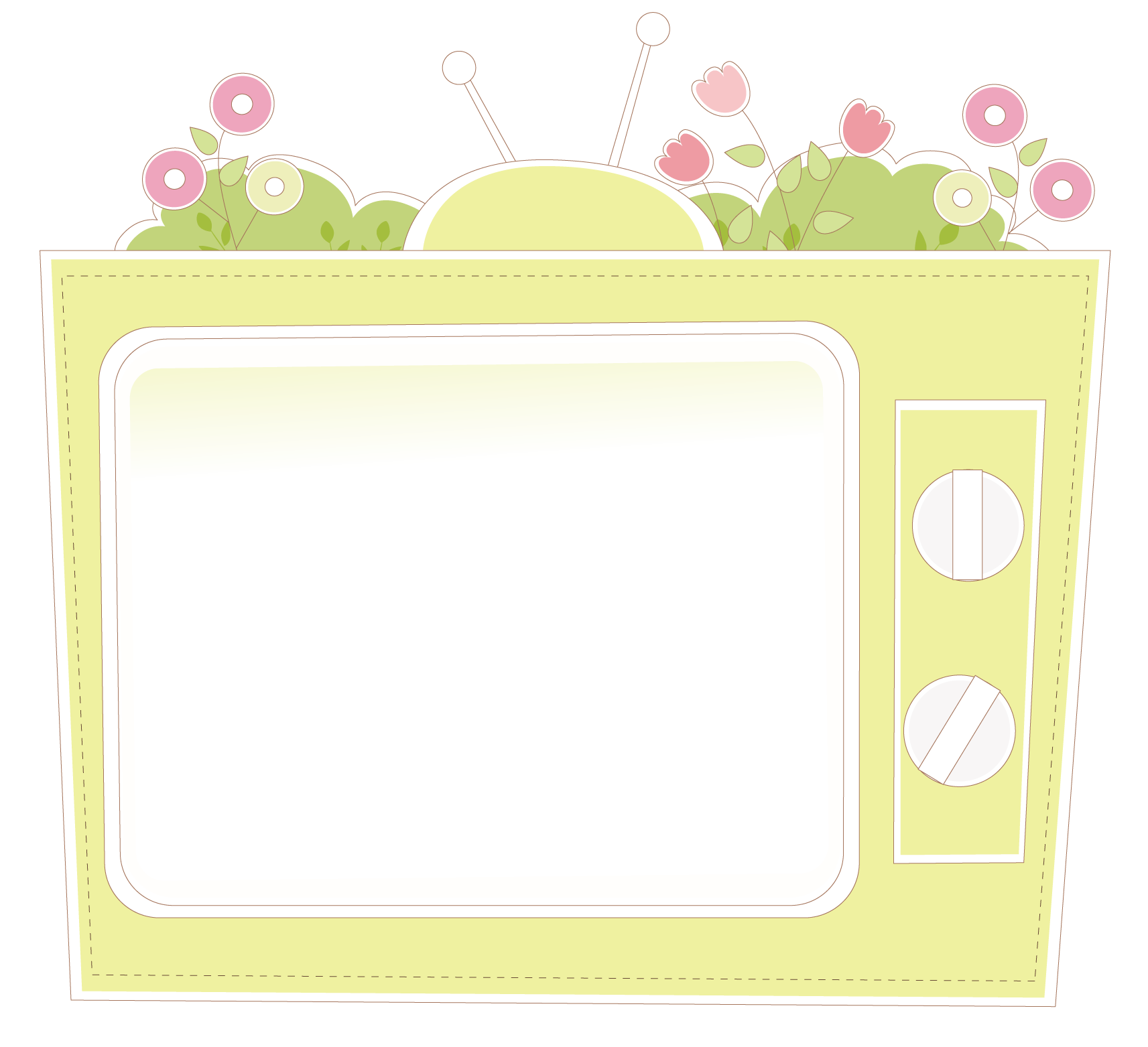 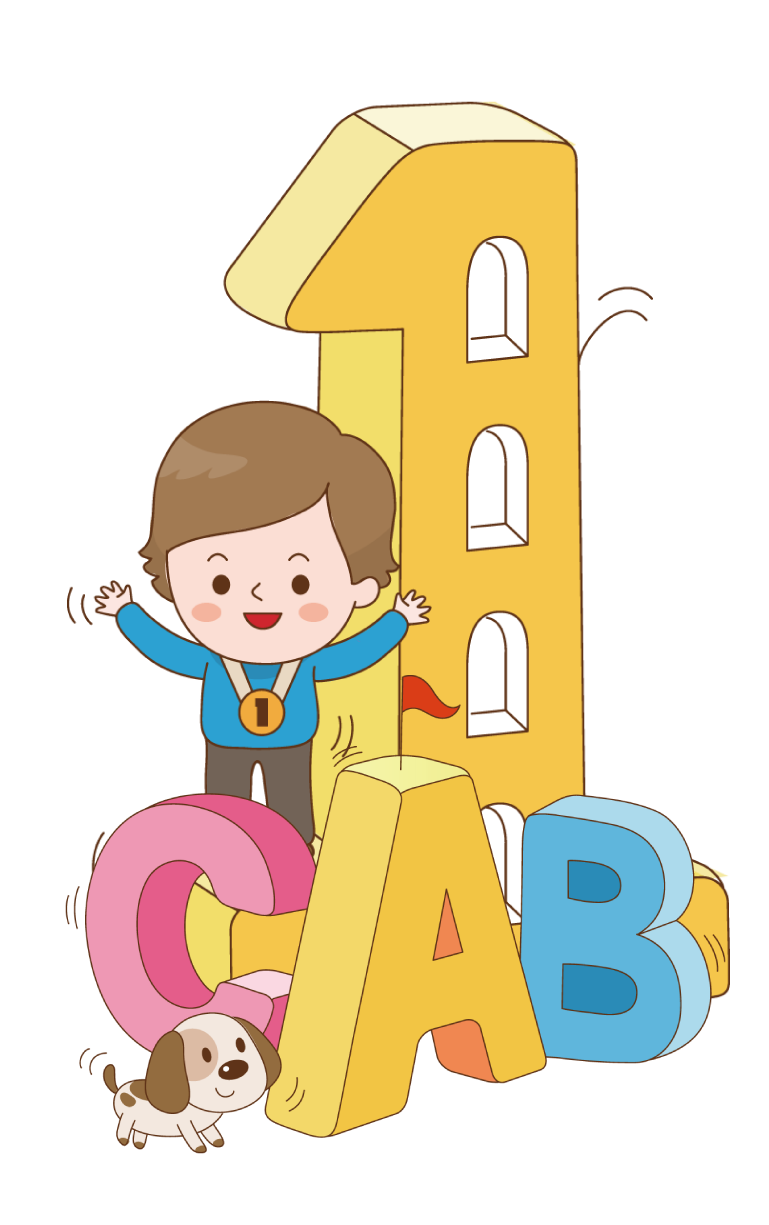 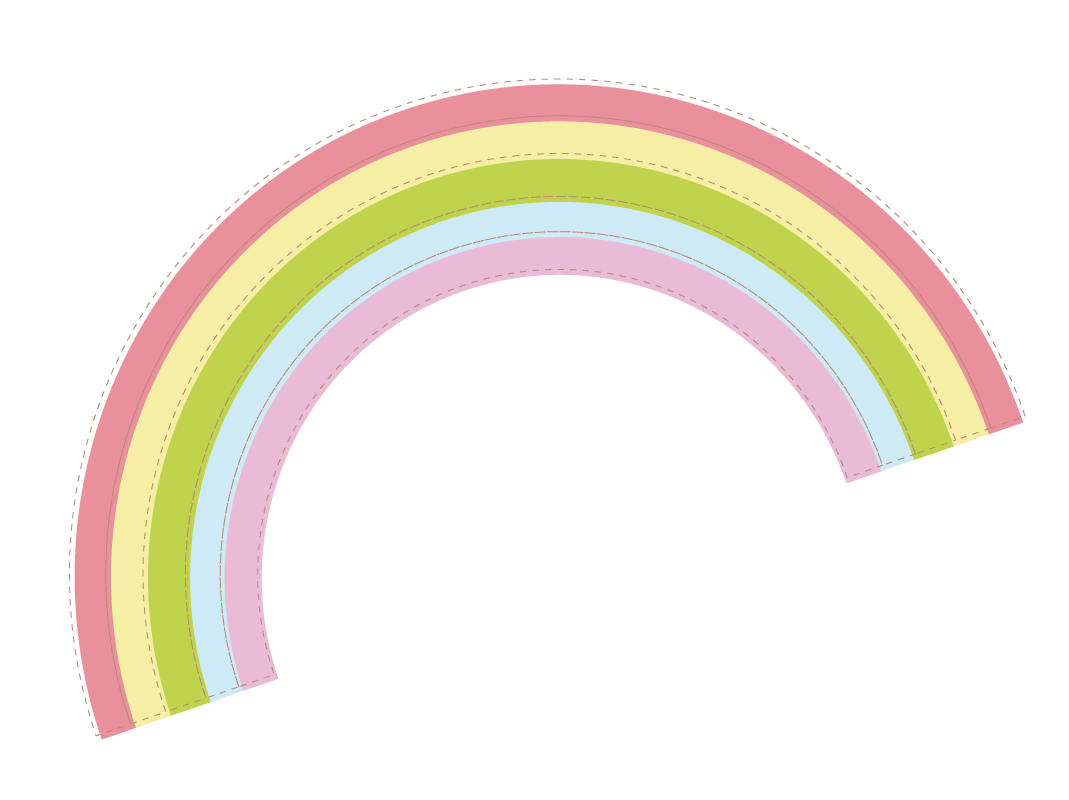 Hoạt động 2 
 Phân biệt màu xanh – màu đỏ
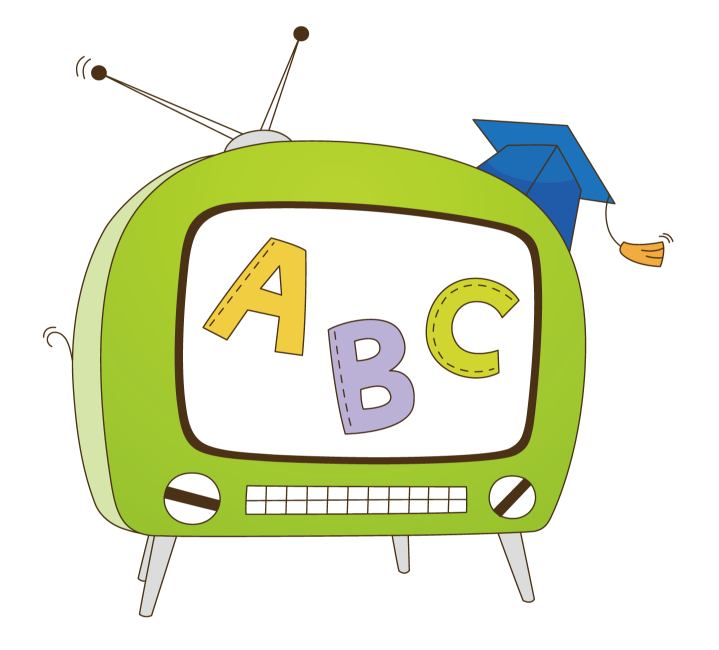 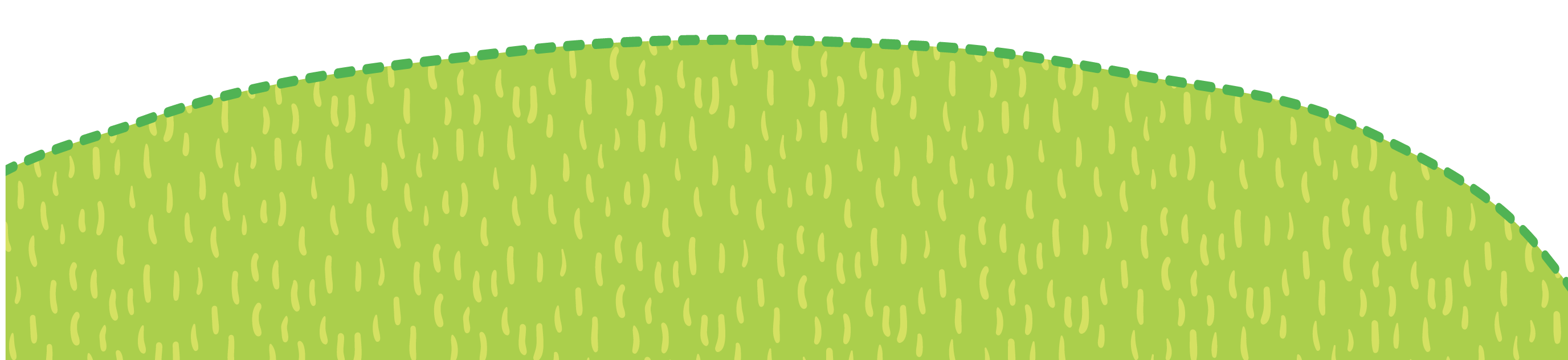 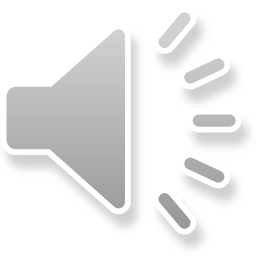 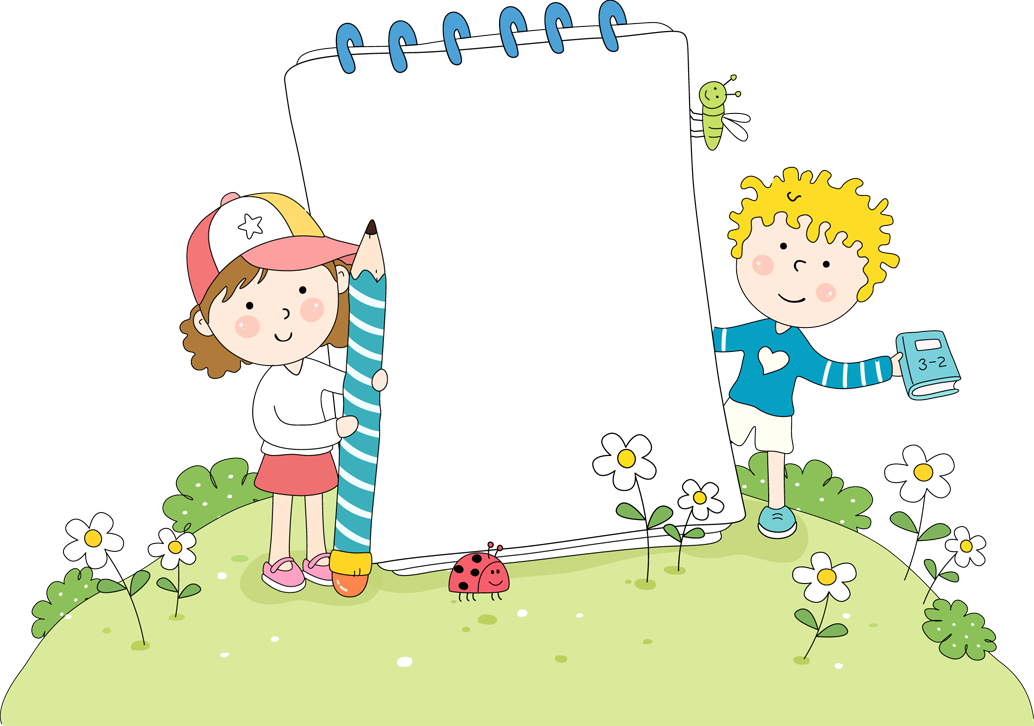 Hoạt động 3
 Luyện tập cũng cố
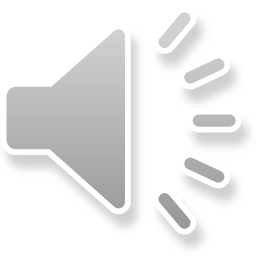 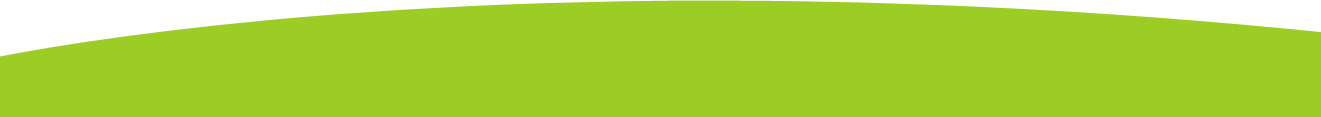 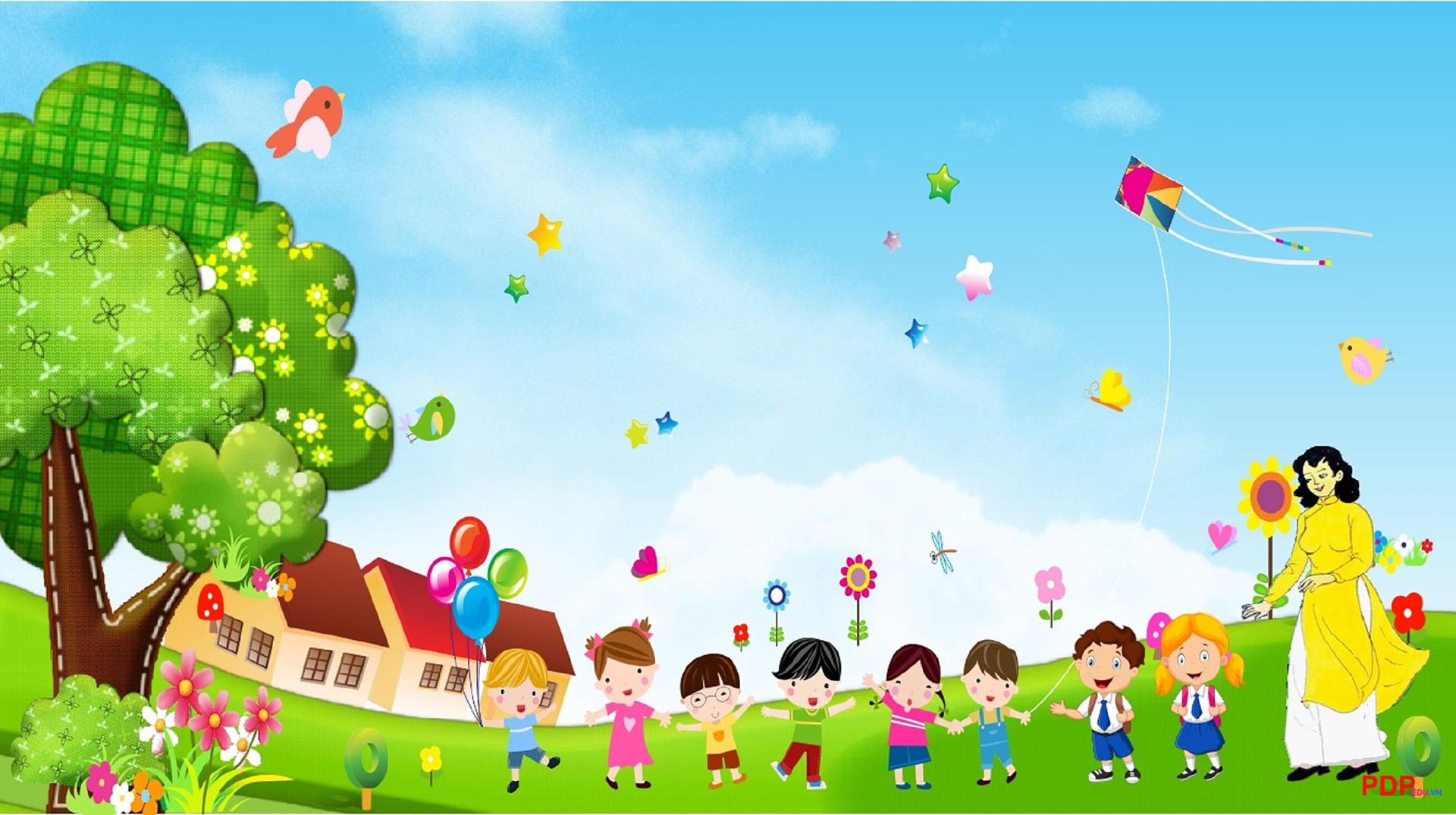 XIN CHÂN THÀNH CẢM ƠN CÁC CÔ